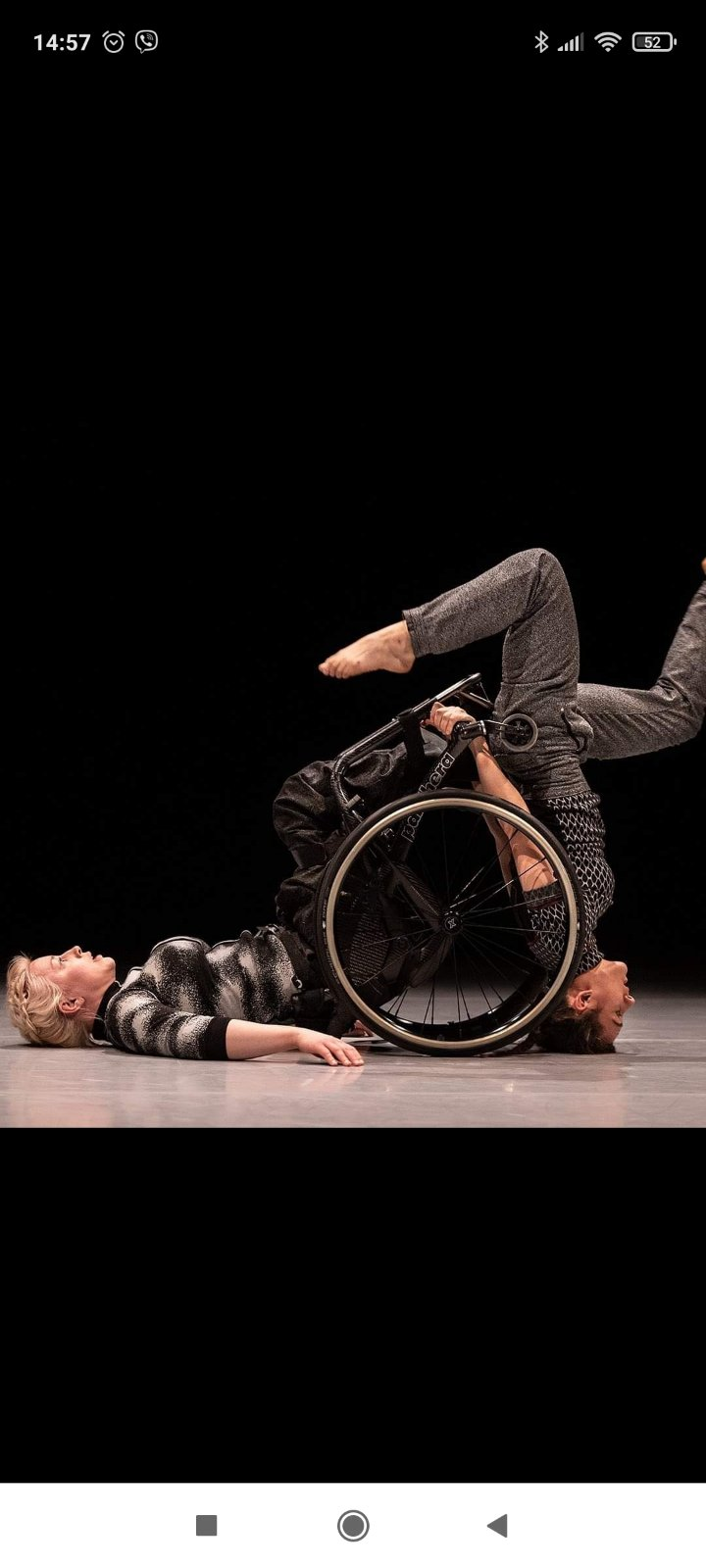 Metodika inkluzivnog vaspitanja i obrazovanja
Prof. dr Otilia Velišek-Braško 
VŠSSOV Novi Sad
Metodika IVOIzborni predmet u školskoj 2021/2022. u VI semestru
2
Dobrodošli!
Literatura:
Veliek-Braško, O. i Miražić-Nemet, D. (2018). Metodika inkluzivnog vaspitanja i obrazovanja. Novi Sad: VŠSSOV (29-52, 97-114, 127-137)
Svilar, M. Uloga defektologa u timskom radu u ranoj intervenciji kod dece sa smetnjama u razvoju ili invaliditetom. Krugovi detinjstva, br. 1-2, 2018, str. 148-161. Dostupno na http://www.vaspitacns.edu.rs/index.php?option=com_content&view=article&id=396&Itemid=224 
Velišek-Braško, O. i Svilar, M.: Socijalne priče kao metodički pristup u inkluziji dece iz spektra autizma. Krugovi detinjstva br. 1, 2019, str. 36-52. Dostupno na  http://www.vaspitacns.edu.rs/index.php?option=com_content&view=article&id=396&Itemid=224 
Velišek-Braško, O. i Svilar, M.: Aktuelni koncept rane intervencije u idejama Komenskog. Pedagoška stvarnost,  „Komenskom u čast“ tematski zbornik, 2019, str. 59-70. Dostupno na http://pedagoskastvarnost.ff.uns.ac.rs/index.php/ps/issue/view/7

Velišek-Braško, O. (2016). Životinje u dečjem životu, U: Svakodnevni život deteta. Interdisciplinarna naučno-stručna konferencija, Zbornik radova. Novi Sad: Visoka škola strukovnih stuija za obrazovanje vaspitača,. Novi Sad. Dostupno u PDF-u.
Dodatna nacionalan i zakonska dokumenta:

Pravilnik o bližim uputstvima za utvrđivanje prava na individualni obrazovni plan, njegovu primenu i vrednovanje (2018). Službeni glasnik RS, 76/18


Godine uzleta -  Osnove programa predškolsko vaspitanja i obrazovanja (2018). Beograd: MPNTR, UNICEF, IPA, ZUOV.
Prof. dr Otilia Velišek-Braško
Ljiljana Simić
Konsultacije
Utorak 17:00-18:00h
Kabinet 3 /sprat II
Konsultacije 
Utorak 12:30-14:30h
Kabinet 3 /sprat II
Uslov: minimum 30 poena za izlazak na usmeni ispit!!!
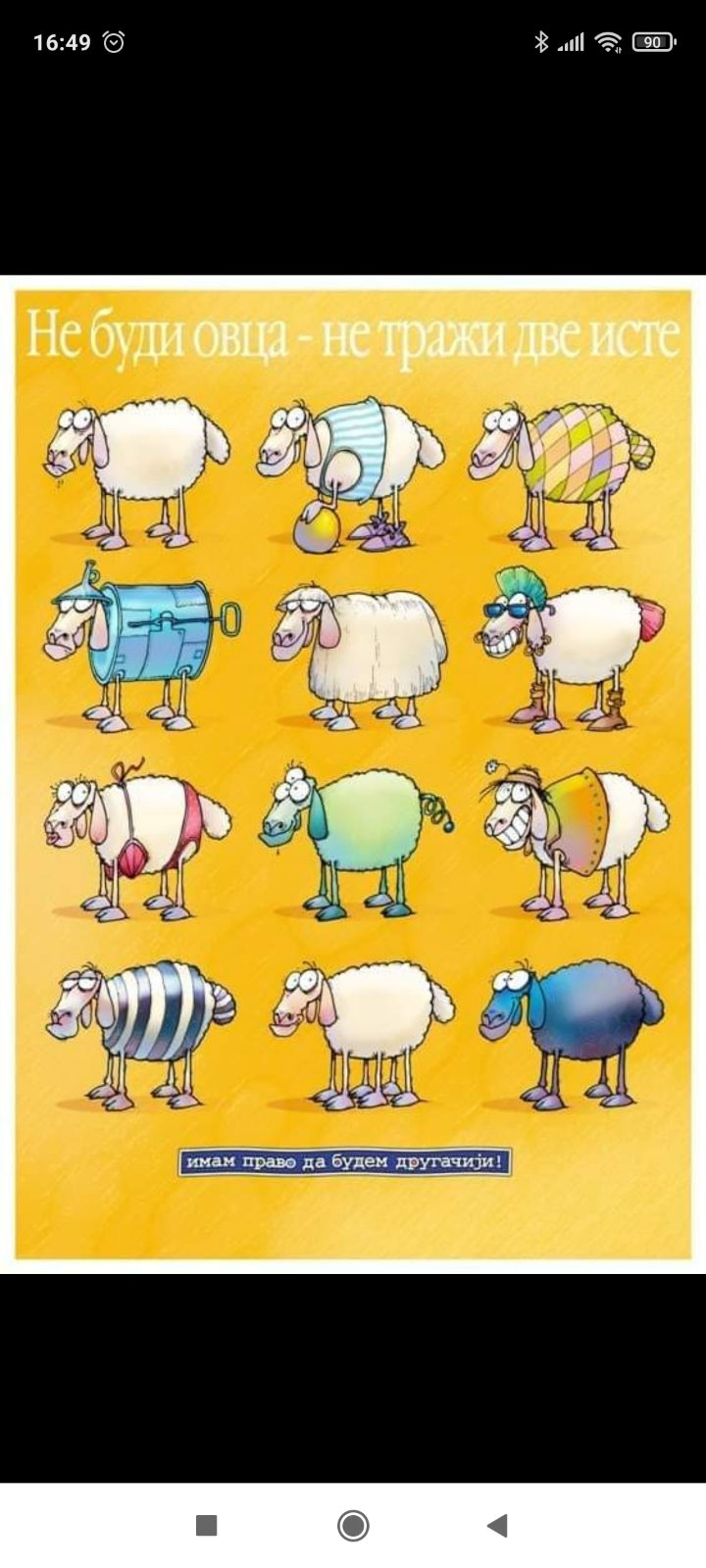 Hvala na pažnji!
Vidimo se sledeće nedelje uživo!